অভিনন্দন
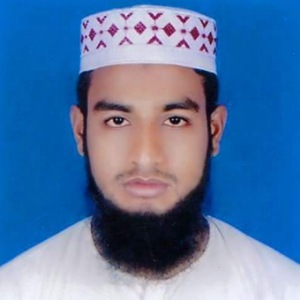 পরিচিতি
শ্রেনীঃ নবম দশম 
বিষয়ঃ ইসলাম শিক্ষা
সময়ঃ ৪৫ মিনিট 
তারিখঃ ৩১/১০/২০১৯
নামঃ মোঃ বাকী বিল্লাহ 
  সহকারি শিক্ষক(ইসলাম শিক্ষা)
  বানিমর্দন মাধ্যমিক বিদ্যালয় 
  মুলাদি,বরিশাল। 
  মোবাইল নম্বরঃ ০১৭১৭২৪৫০৩৮ 
           ইমেইলঃbakycu1992@gmail.com
ছবিগুলো দেখ।
(৩)সাফা মারওয়ার মাঝে সাঈ।
(২) মিনায় কংকর নিক্ষেপ।
(১) কাবা শরিফ
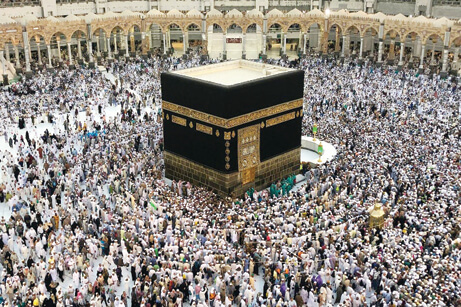 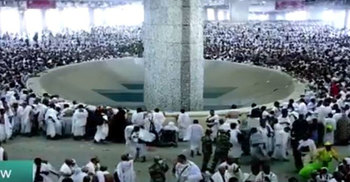 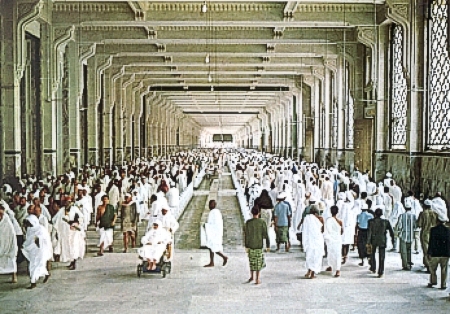 আজকের পাঠঃ
ইসলামের ৪র্থ স্তম্ভঃ হজ্ব।
হজ্বের পরিচয়ঃ
আল্লাহর সন্তুষ্টি লাভের উদ্দেশ্যে জিলহজ্ব মাসের নির্ধারিত
 দিনসমূহে নির্ধারিত পদ্ধতিতে বাইতুল্লাহ (আল্লাহর ঘর)
 ও সংশ্লিষ্ট স্থান সমূহ জিয়ারত করাকে হজ্ব বলে।
হজ্ব করার নিয়মঃ
প্রথমে ইহরাম বাধা(আনুষ্ঠানিক ভাবে নিয়ত করা)
  ৯ জ্বিলহজ্ব আরাফাতের ময়দানে অবস্থান করা তাওয়াফে যিয়ারত
 (১০ই জিলহজ্ব ভোর থেকে ১২ তারিখ পর্যন্ত যে কোন দিন কাবা শরিফ 
  তাওয়াফ করা।তাছাড়া ওয়াজিব সমূহ পালন করতে হবে।
বিশ্বভ্রাতৃত্বঃ
প্রতি বছর বিশ্বের নানান প্রান্ত থেকে লক্ষ লক্ষ মুসলিম একই স্থানে 
সমবেত হয় । হজ্ব বিশ্ব মুসলিমের মহা সম্মেলন ।হজ্বের মাধ্যমেই 
বিশ্বভ্রাতৃত্ব তৈরি ।
হজ্বের ফযিলতঃ
হজ্বের মাধ্যমে বিগত জীবনের গুনাহ মাফ হয়। মহা নবি (সাঃ) বলেছেন
 “যে ব্যক্তি হজ্ব করে সে যেন নবজাতক শিশুর মতো নিষ্পাপ হয়ে যায়” ।
 রাসুল (সাঃ) আরও  বলেছেন “মকবুল হজ্বের বিনিময় হল জান্নাত”।
একক কাজঃ
(ক)হজ্ব কোন ধরনের ইবাদত ব্যাখ্যা  কর ?
(খ)  হজ্ব কার উপর ফরয?
জোড়ায় কাজঃ
(ক) হজ্বের ফরয ও ওয়াজিব গুলো লিখ?
মূল্যায়নঃ
(ক) হজ্ব কাকে বলে ?
(খ) হজ্ব কিভাবে করতে হয় ?
(গ) হজ্বের ফযিলত কি?
বাড়ির কাজঃ
(ক) হজ্ব কিভাবে আর্থিক ও শারিরিক ইবাদত ?
(খ) “হজ্ব বিশ্ব ভ্রাতৃত্ব স্থাপনের সেতু বন্ধন” ব্যাখ্যা কর।
ধন্যবাদ